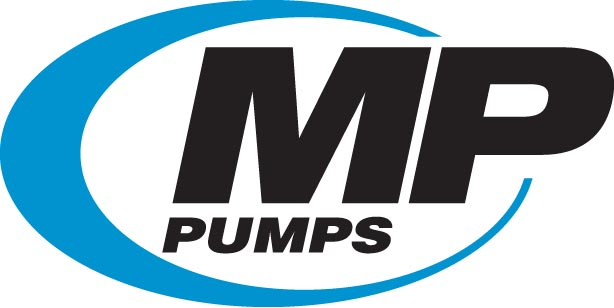 We don’t just go with the flow, we create it.
Pump BasicsWhat are we talking about
Our focus has been to educate and make our distributors aware of our MP Pumps, Inc. products, markets, and applications.
This webinar has come about from the feed back we have received from you our distributors.
Key terms and definitions
Application Data
Pump Curves 
Beyond the pumps
Trouble shooting
What’s new
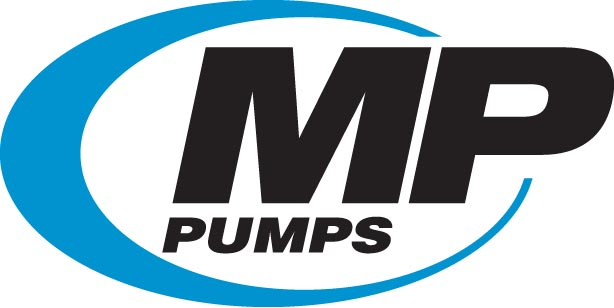 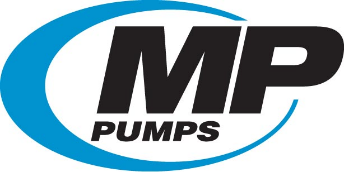 Pump BasicsKey Terms and Definitions
Flow- liquid volume capacity of a pump stated in gpm or gph
Head- measure of pressure expressed in feet. Indicates the height of a column of water being lifted by a pump (neglecting friction losses in the piping)
Total Head- sum of discharge head, suction head, and friction losses
Atmospheric Pressure- 1 psi = 2.31 ft of water
Suction lift- Occurs when the liquid source is lower than the pump. Pumping action creates a partial vacuum and atmospheric pressure forces liquid up to the pump
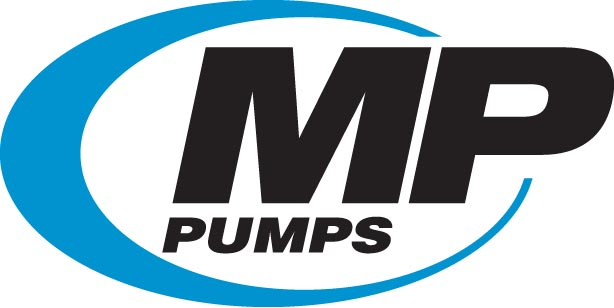 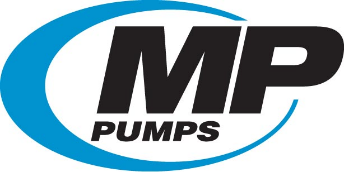 Pump BasicsKey Terms and Definitions
NPSH- amount of atmospheric pressure available to push the liquid into a pump.
NPSHa
NPSHr
Specific Gravity- the ratio of the weight of a given volume of liquid to the same volume of pure water. 
Water is 8.3 lb./gal.
Viscosity- the thickness of a liquid affecting its ability to flow.
Cavitation- the rapid formation and collapse of vapor pockets (bubbles) in a flowing liquid in regions of very low pressure
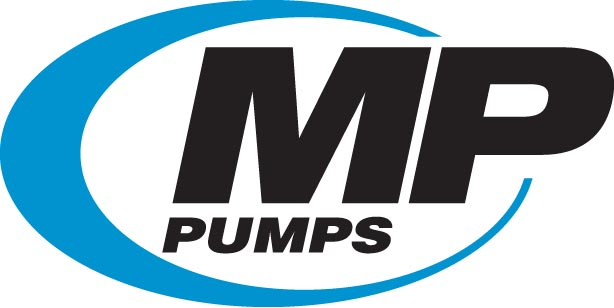 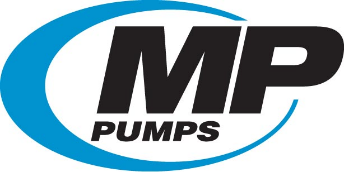 Pump Basics Application Data
Understanding these terms will help us to properly apply centrifugal pumps in applications brought our way.
Keys to accurate pump application
Gather as much data as possible
Asking the right questions
Doing the research that may be necessary
Using available tools
Accurately apply the data given
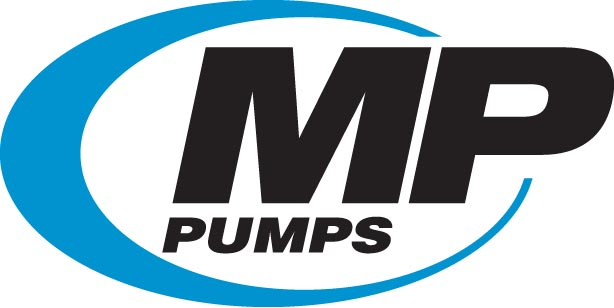 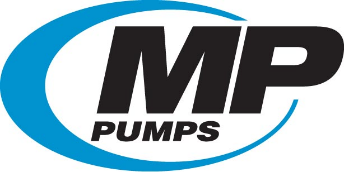 Pump BasicsApplication Data Sheet
Pump BasicsAsking the right questions
Start at the beginning
Flooded suction or lift condition
Lift required
Application fluid 
Temperature
Solids
Abrasive
Concentration
Flow and head required
Pump speed
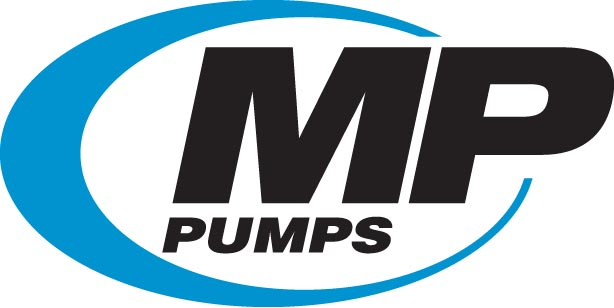 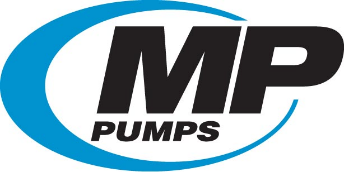 Pump BasicsAsking the right questions
Drive requirements
Pedestal or Pumpak
Electric motor/Engine/Hydraulic
Horsepower restrictions
Voltage/Hertz requirements
Enclosure requirements
Metallurgy 
Cast Iron/SS/ Bronze/NiBrAl
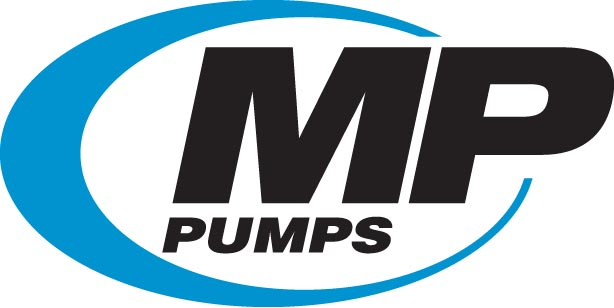 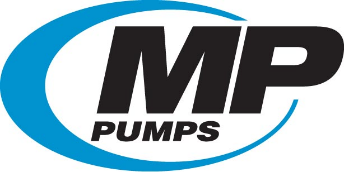 Pump BasicsAsking the right questions
Mechanical seal requirements
Standard is carbon/ceramic/Viton
Chemical compatibility 
Abrasive fluid
Single or double seal 
Using the Pump Curves 
Speed
Impeller Trims
Priming Lines
NPSH
Efficiency
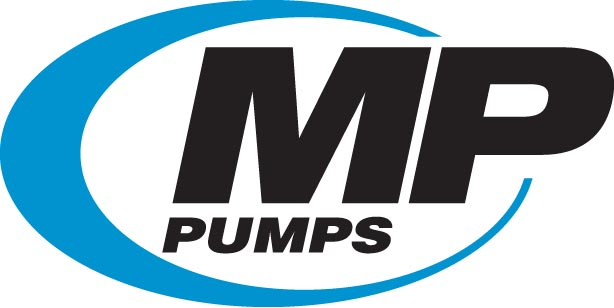 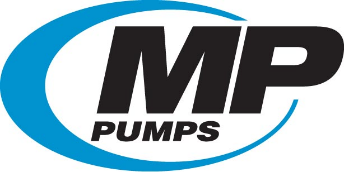 ™
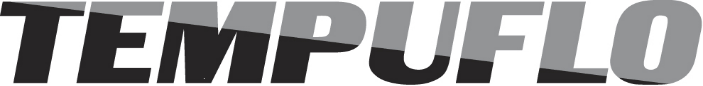 ™
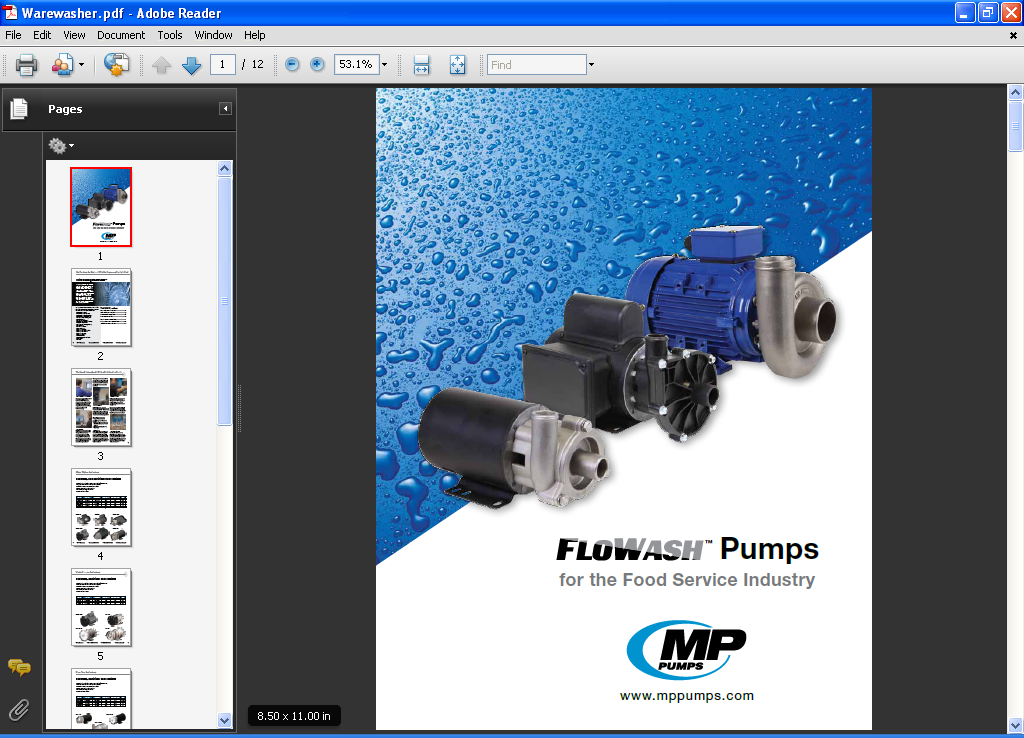 Product Line
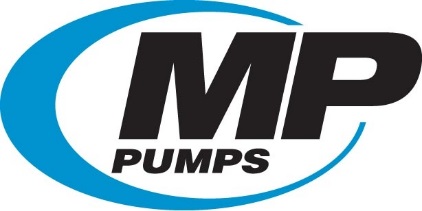 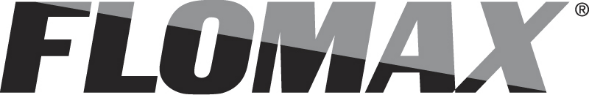 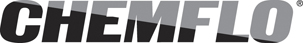 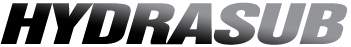 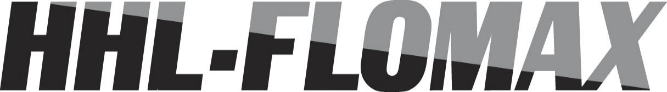 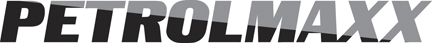 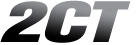 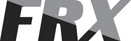 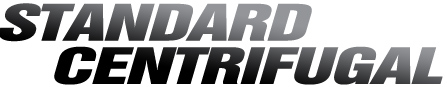 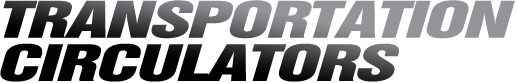 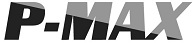 Pump BasicsPump Curves
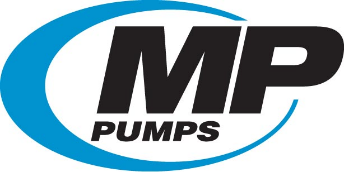 Pump BasicsPump Curves
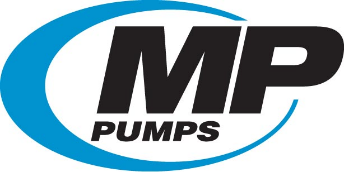 Pump BasicsPump Curves
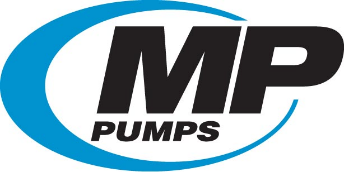 Pump BasicsPressure and Temperature limits
Pump BasicsOther Key Considerations
Specific Gravity- effects the HP requirements required for the pump to obtain a given duty point
Viscosity- the resistance to flow may effect the flow, head, and efficiency for a given application
Viscosity correction factors from hydraulic handbook
Open vs. Closed impeller
Flanged vs. Threaded connections
Minimum flow- not less than 10% of BEP
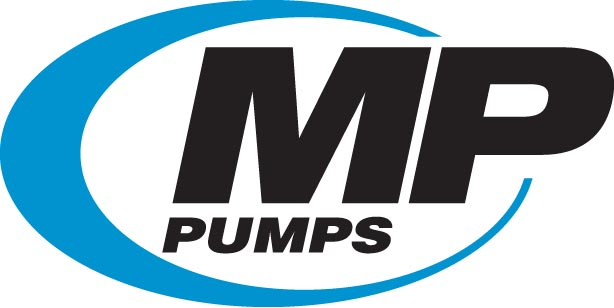 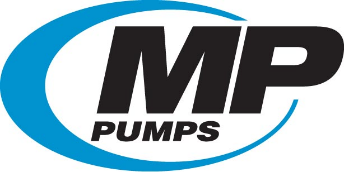 Pumps BasicsWhere to find important information
Our website: www.mppumps.com
You can find:
Sales literature
Product data sheets
Performance curves
Exploded view parts drawings
Pricing information
How to videos
Webinar slide presentations
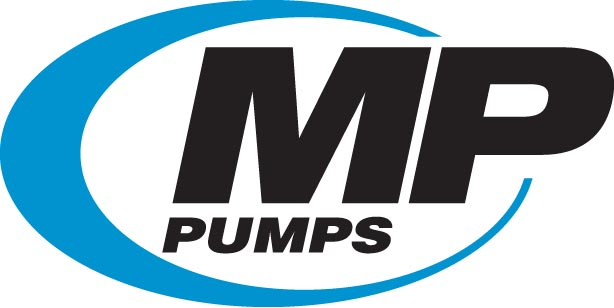 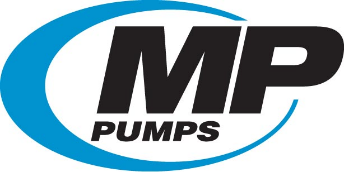 Pump BasicsBeyond the pumps
Instrumentation
Can play a key role in quickly diagnosing pump performance issues
Pressure gages
Flow meters
Timed tank level readings
How long does it take to transfer the product 
Temperature gages
Isolation valves
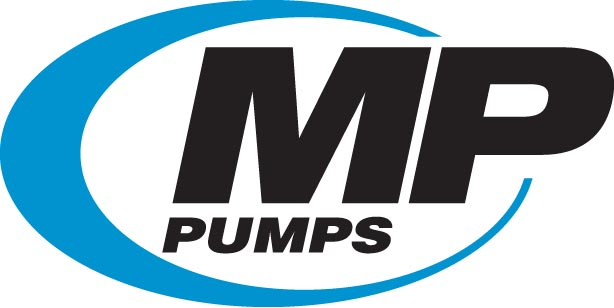 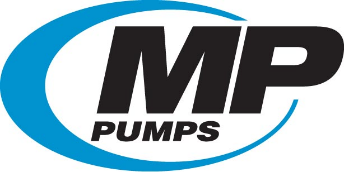 Pump BasicsTroubleshooting
Self-priming pump priming issues:
Was pump filled initially
Impeller to wear plate clearance
Check valves in the discharge line
Duty point beyond the lift capability of the pump
Direction of rotation
Clogged suction line
Air leaks in the suction side
If hose is used is it rated for suction use
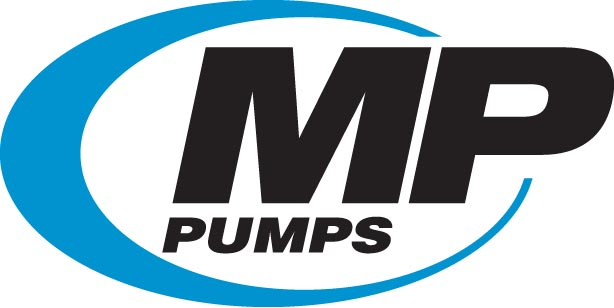 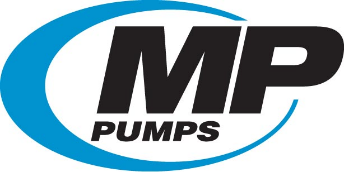 Pump BasicsTroubleshooting
Mechanical seal failures
Did the pump run dry
Correct impeller to wear plate clearance sets the correct seal working height
Incorrect application for materials of construction 
Abrasives
Selected materials correct for the chemical concentration
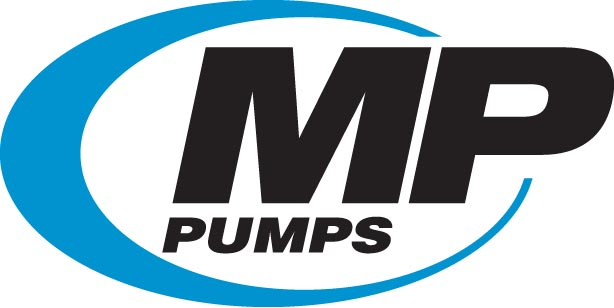 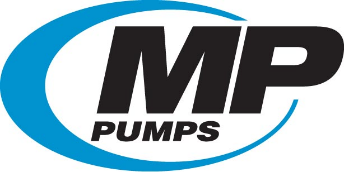 Pump BasicsTroubleshooting
Pumpak installation
Shim material provided in the pumpak from the factory
Shim material maintains the proper impeller clearance during assembly
Number one reason for incorrect setting of the impeller clearance is that the shim material is removed prior to mounting the pumpak
Incorrect impeller clearance can lead to inadequate performance and shortened seal life
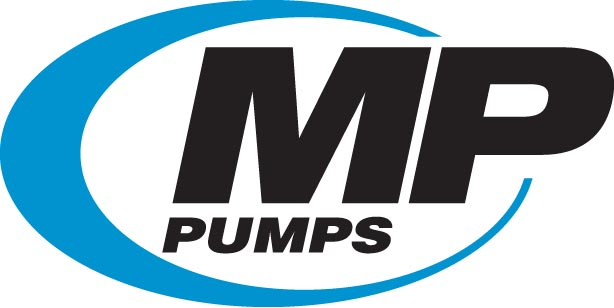 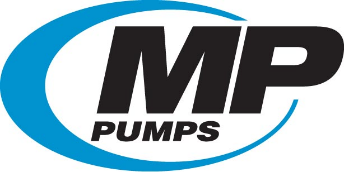 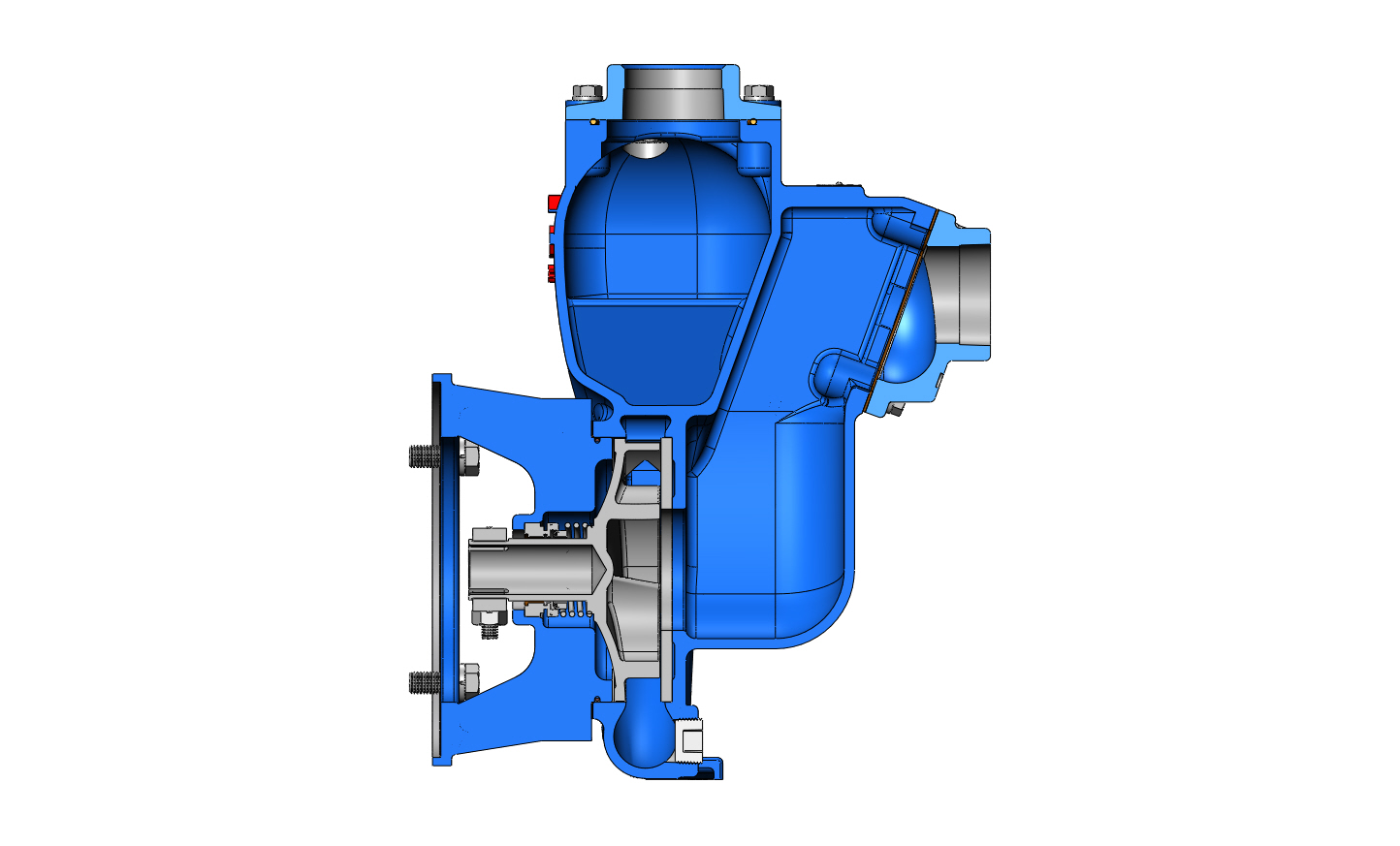 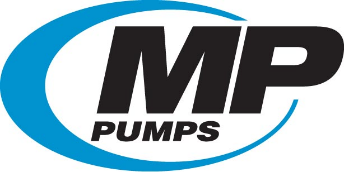 Pump BasicsName Plate Data
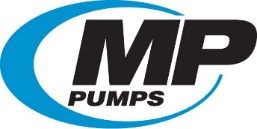 Pump BasicsName Plate Data
MP Pumps name plates contain the following information
Model #: 5 digit number (this is different than the description) 21381
Serial # : combination of numbers and letters (i.e. 11A0678)
11	Year of manufacturer
A		Month code
0678	678th pump manufactured in a given 		month
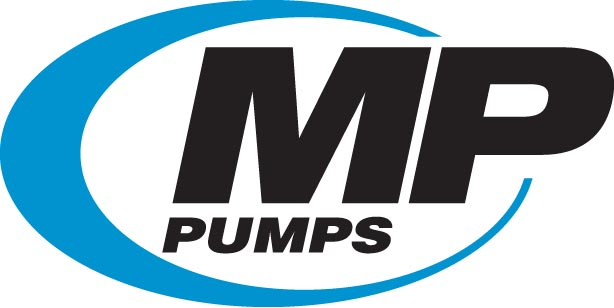 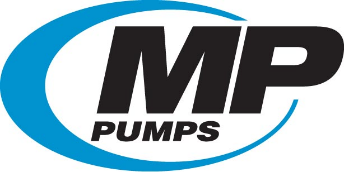 What are we talking about?MP Pump Abbreviations
Pump model and size
MP part #
Any additional features
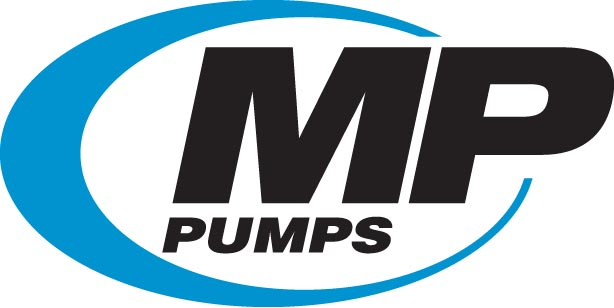 Pump or Pumpak
21339  FM8 PMP C: PED 5.0 ??? ??? ??
Impeller diameter
Housing material of construction
How the pump is driven
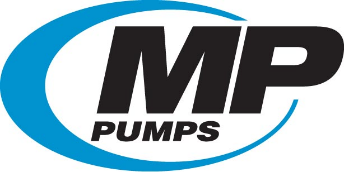 What are we talking about?MP Pump Abbreviations
Pump model and size
Any additional features
MP part #
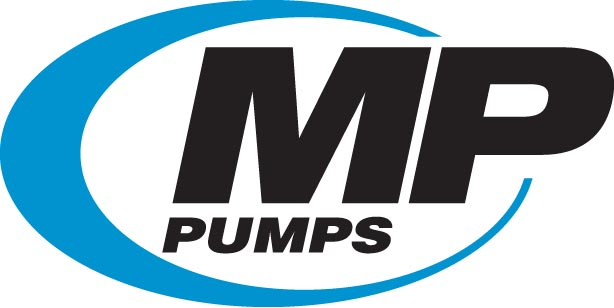 Pump or Pumpak
31383  CF5 PPK SS: 184TC 6.18 T-2100 ??? ???
Impeller diameter
Housing material of construction
How the pump is driven
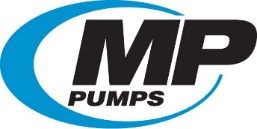 What are we talking about?MP Pump Abbreviations
Special mechanical seal
Pump model and size
MP part #
Pump or Pumpak
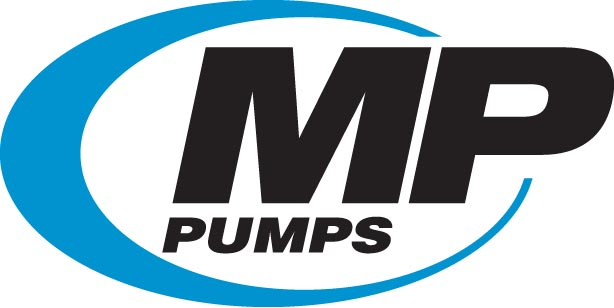 33700  HTO 80 PMP D: 3-3 56C 5.9 T-2 NRS FF HD
Housing material of construction
Impeller diameter
Any additional features
How the pump is driven
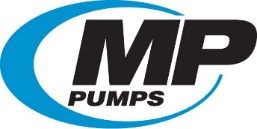 Pump BasicsWhat’s new…
Addition of “How to videos”
How to install a Pumpak
How to replace a mechanical seal
How to set the clearance on a Flomax pumps
How to set the clearance properly on a HTO pump
New and improved Flomax 316 SS pumps!!
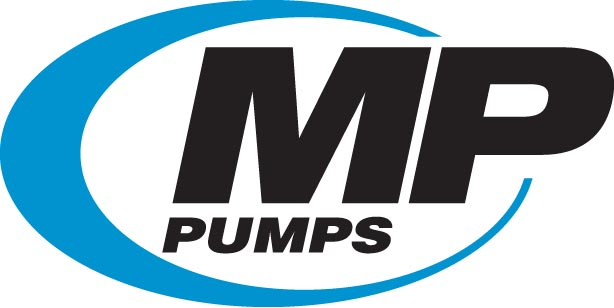 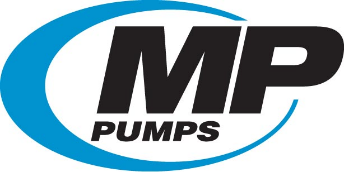 REDESIGNED FLOMAX® 8
Suction flange and Viton flapper valve now included
Larger suction port opening to allow for use of flapper valve
Wear plate holes are now blind holes, drilled and tapped
No more thru holes with acorn nuts and sealing washers
Fill port for ease of filling the priming chamber
Both ports are SAE 4-bolt flange decks
2” ANSI 150# 316 SS suction flange 
Discharge flange kit available (p/n #36607) includes:
2” ANSI  150# Discharge flange
Viton gasket
4 each , 316 SS capscrews and lockwashers
Now available with optional 5-blade 316 SS impeller
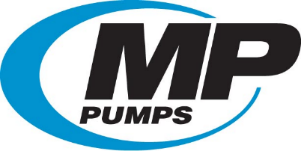 THE NEW FLOMAX® 15
New Housing design with:
SAE 4 bolt flange decks
Fill port for ease of filling the priming chamber
Wear plate holes are now blind holes, drilled and tapped
No more thru holes with acorn nuts and sealing washers
Suction flange and Viton flapper valve now included
3” ANSI 150# 316 SS suction flange
Discharge flange kit available (p/n #38647) includes:
3” ANSI  150# Discharge flange
Viton gasket
4 each , 316 SS capscrews and lockwashers
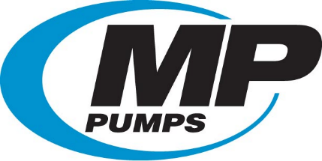 THE NEW FLOMAX® 30
Flomax 30 pumps are now available in 316 SS material
Also available as a Flomax 35 (4” suction x 3” discharge)
3” FNPT suction port with a Viton flapper
SAE 4 bolt flange deck with 3” ANSI 150# 316 SS discharge flange and Viton gasket standard
Fill port for ease of initial priming
Wear plate holes are cast as blind holes then drill and tapped 
No acorn nuts and sealing washers
Available as pedestal pump or pumpak 
Pumpak option allows for customer versatility of supplying their own driver
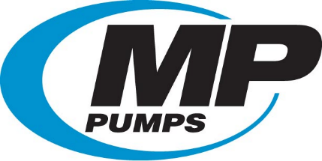 Pump BasicsWrapping up
Our website:  www.mppumps.com
Our phone #: 1-800-563-8006
Let us know if you have a webinar idea
Thank you for attending our Pump Basics webinar!
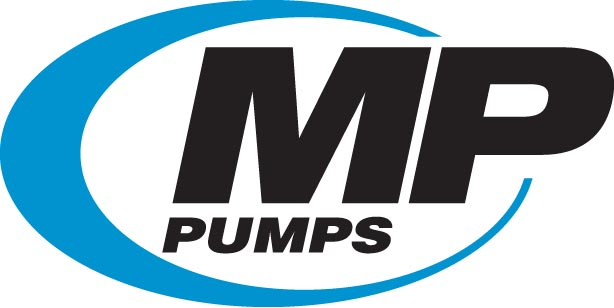 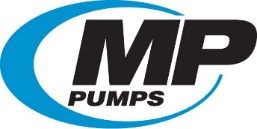